الدرس الرابع
الضرب مهما كان العدد
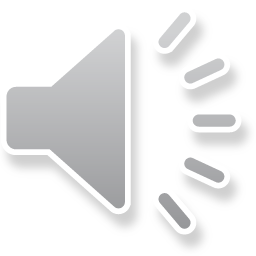 الضرب مهما كان الترتيب
عزيزي التلميذ :يتوقع منك في نهاية الدرس ان :
1.ان تجري عملية الضرب بشكل صحيح

2.ان تطبق الخاصية التبديلية للضرب
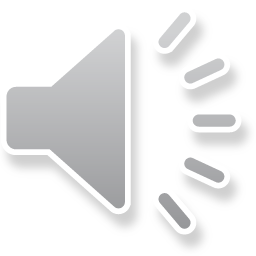 الضرب مهما كان الترتيب
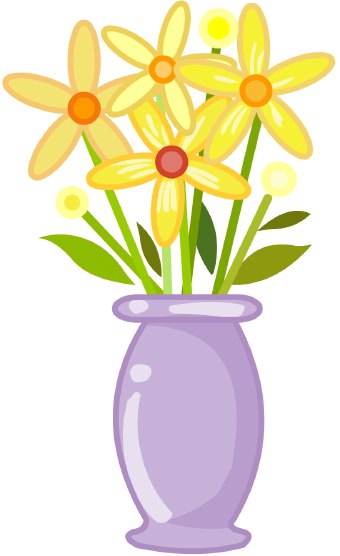 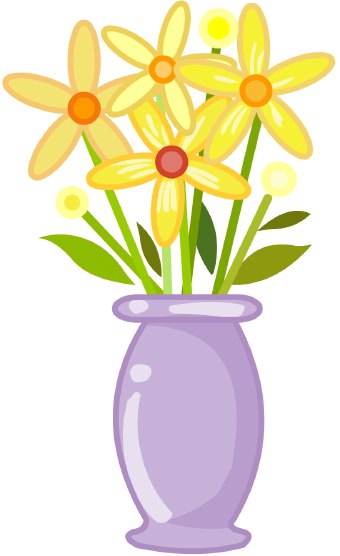 يمكن ان تضرب عددين بالترتيب الذي تشاء

 
2        4=  4         2
         الإجابة
8
ملاحظة : في كل مزهرية 4 زهرات
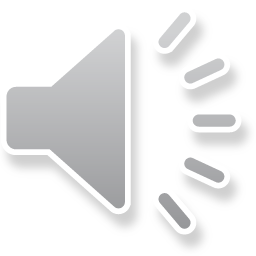 الضرب مهما كان الترتيب
اصنع ثلاثة صفوف في كل صف 5 مكعبات
3     5=
15
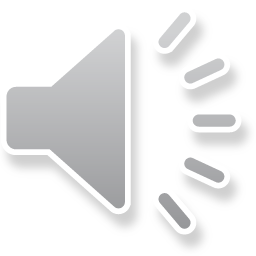 الضرب مهما كان الترتيب
اوجد ناتج ما يلي .قارن بين العمليتين
3        4=           4      3= الإجابة............   الإجابة.........
قارن بين الاجابتين
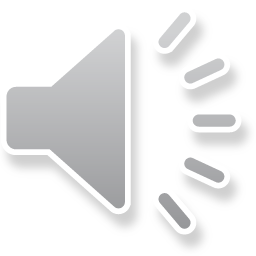 تنويه هام
عزيزي الطالب:

                                ا                            ارجو حل التمرين الموجود في الملف المرفق مع الفيديو


                                                 عزيزي ولي امر الطالب :   

 ارجو متابعة التلميذ في حل التمرين                                                                                               
                                                        
أتمنى لكم النجاح والتوفيق                        والسلام عليكم ورحمة الله وبركاته
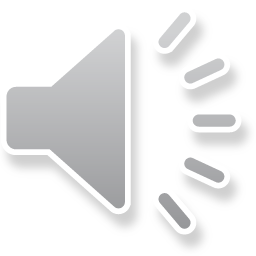